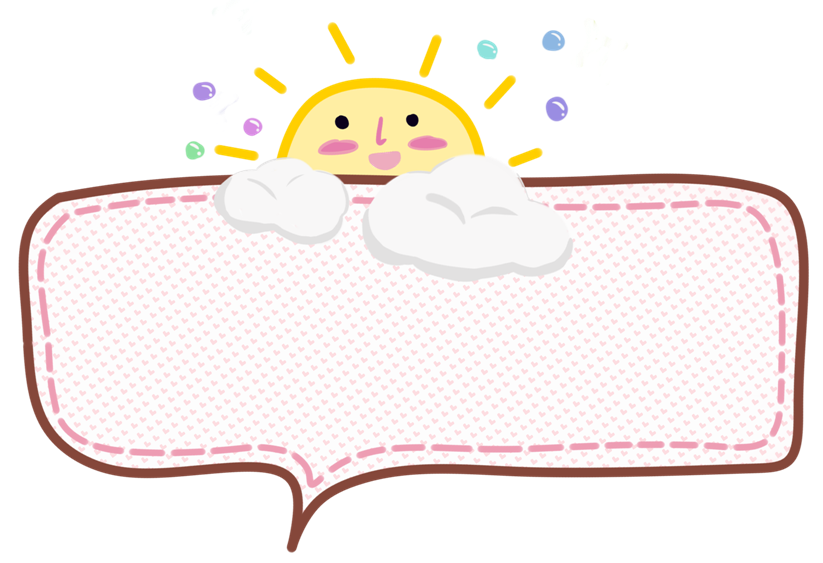 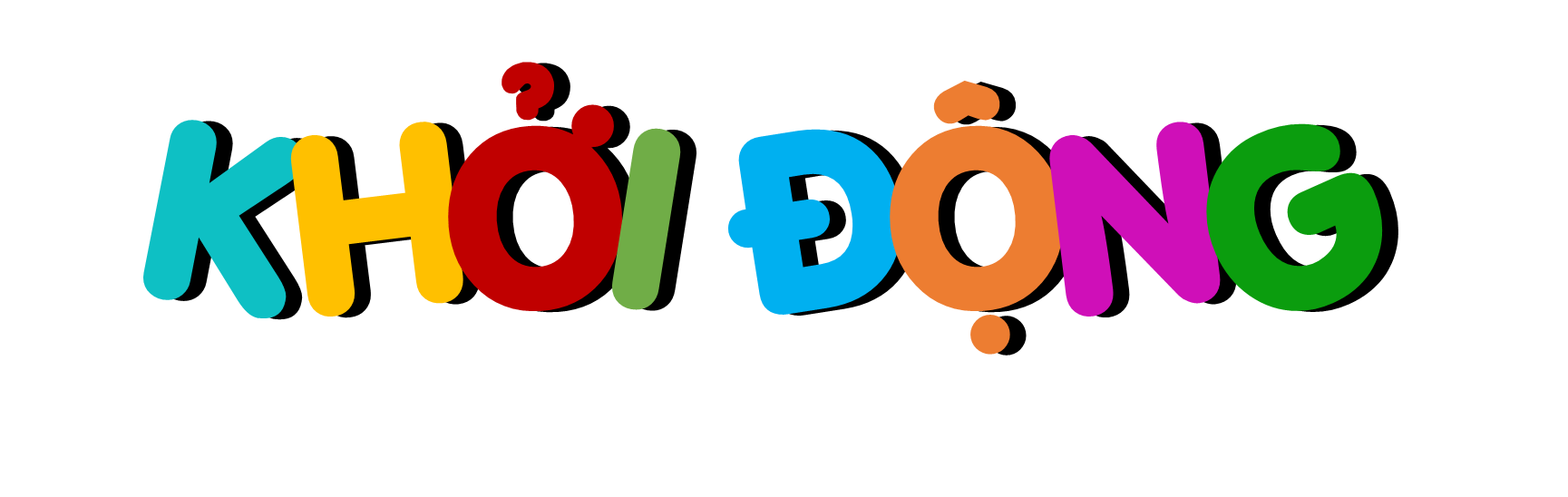 Trò chơi: Ai nhanh ai đúng
Nhìn tranh đoán tên sự vật chứa tiếng có vần im/iêm
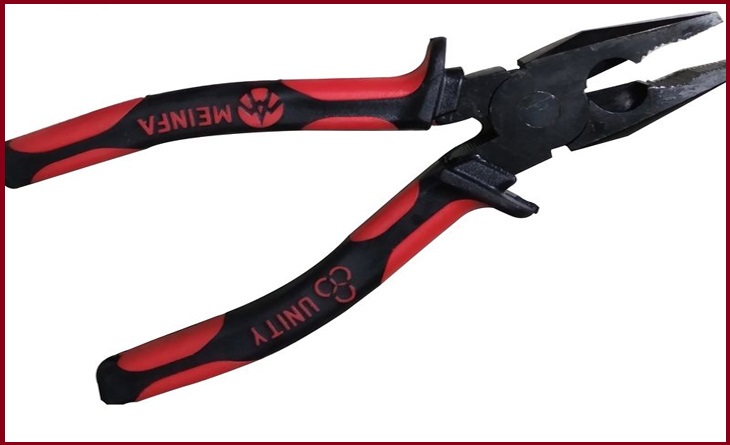 cái kìm
Nhìn tranh đoán tên sự vật chứa tiếng có vần im/iêm
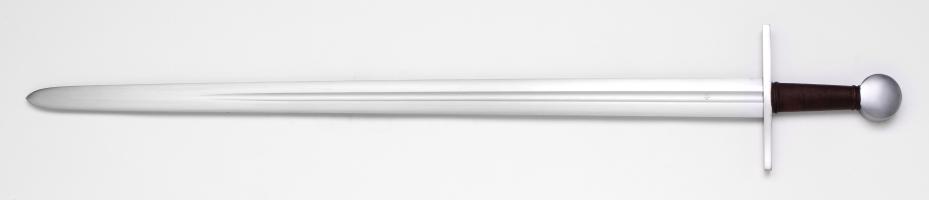 cái kiếm
Nhìn tranh đoán tên sự vật chứa tiếng có vần im/iêm
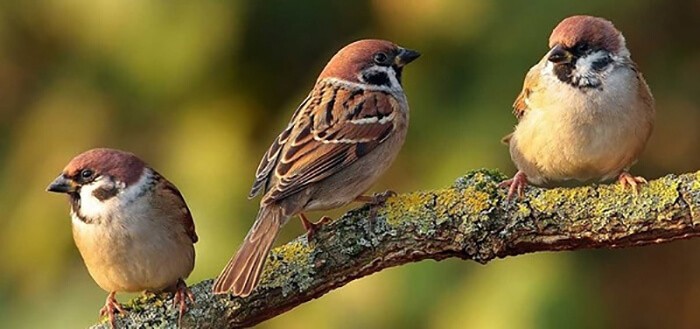 chim sẻ
Thứ Ba ngày 27 tháng 2 năm 2024
Tiếng Việt
Chuyện bên cửa sổ
Bài 1/50: 
Chuyện bên cửa sổ
Bẵng đi một vài tuần, chẳng may cậu bé bị ốm. Lúc đã đỡ, phải ở nhà một mình, buồn quá, cậu bé ra ngồi bên cửa sổ. Nhìn sang sân thượng nhà bên, cậu thấy có đàn chim sẻ léo nhéo đến là nhộn. Con bay, con nhảy, có con nằm lăn ra giũ cánh, rồi mổ đùa nhau… nom vui quá.
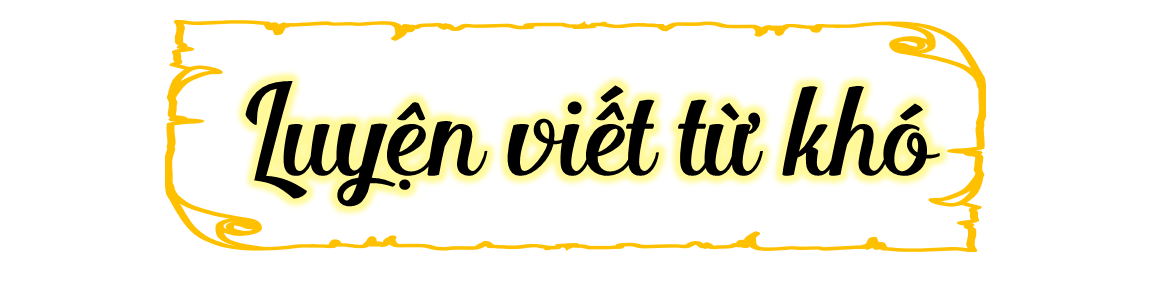 cửa sổ
léo nhéo
giũ cánh
đàn chim
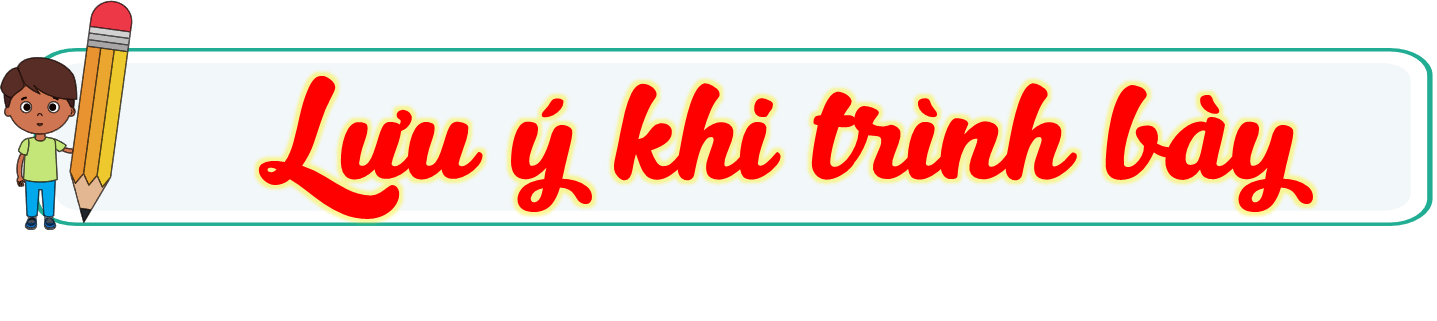 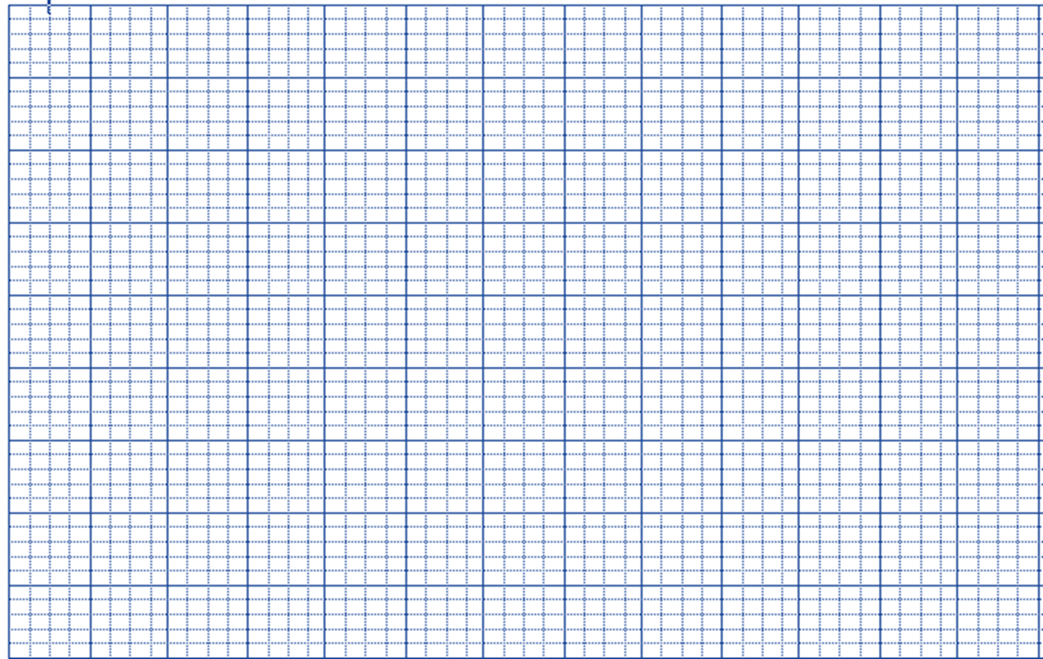 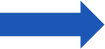 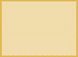 Bẵng đi một vài tuần,
Lùi vào 1 ô ly
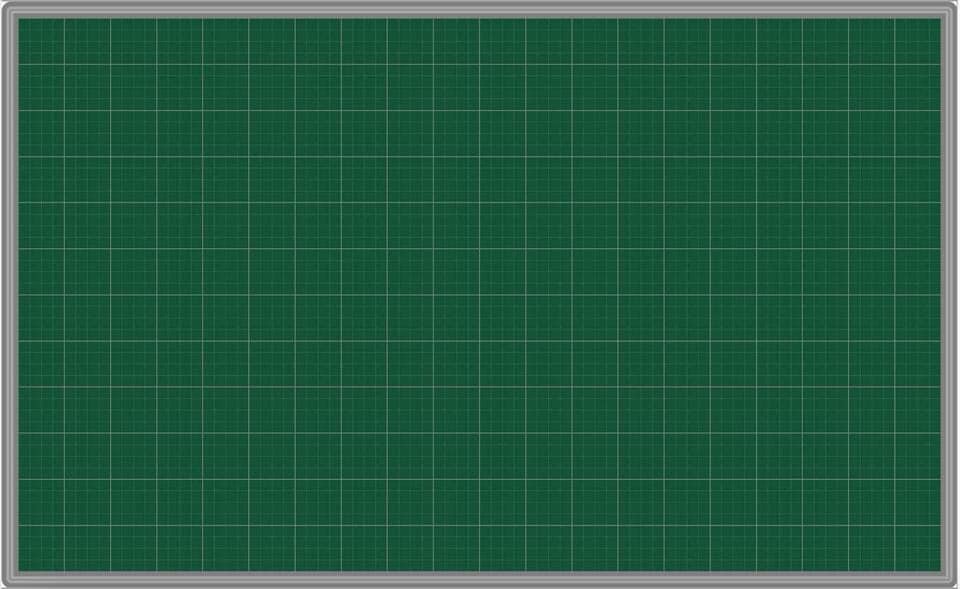 Chuyện bên cửa sổ
Bẵng đi một vài tuần, chẳng may cậu bé bị ốm. Lúc đã đỡ, phải
ở nhà một mình, buồn quá, cậu bé ra ngồi bên cửa sổ. Nhìn sang
sân thượng nhà bên, cậu thấy có đàn chim sẻ léo nhéo đến là nhộn.
Con bay, con nhảy, có con nằm lăn ςa giũ cánh, ςồi mổ đùa nhau…
nom vui quá.
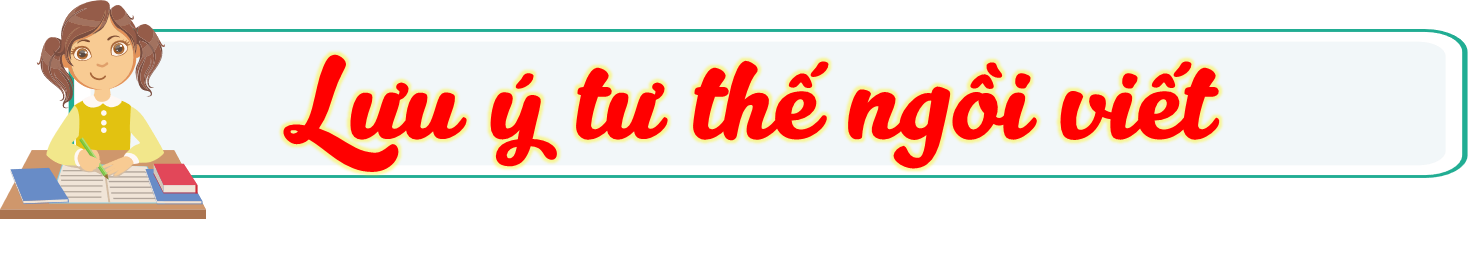 Ngồi thẳng lưng, chân đặt đúng vị trí.
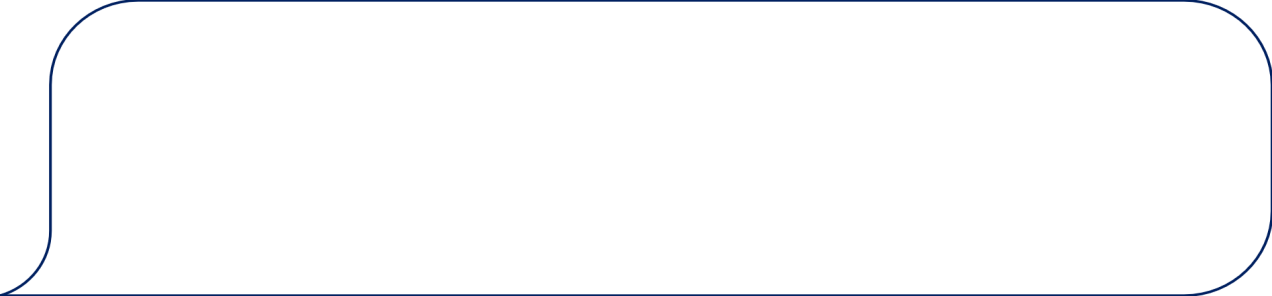 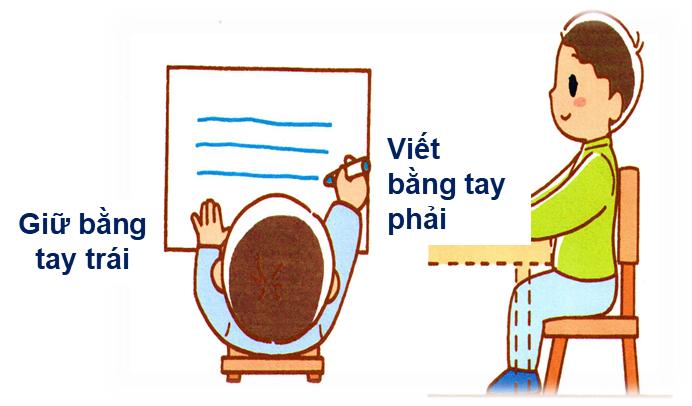 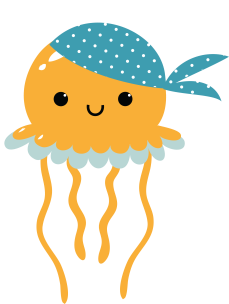 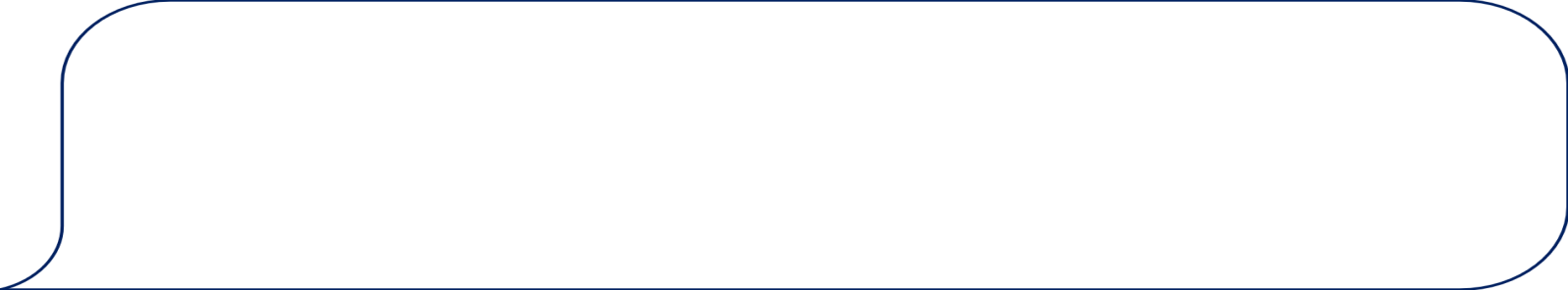 Khoảng cách từ mắt đến vở khoảng 25 – 30cm
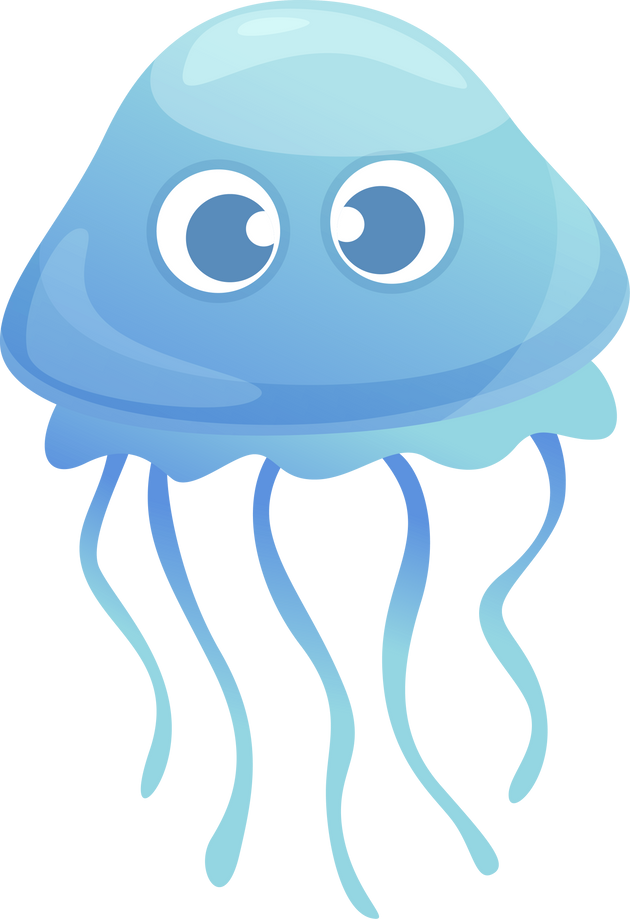 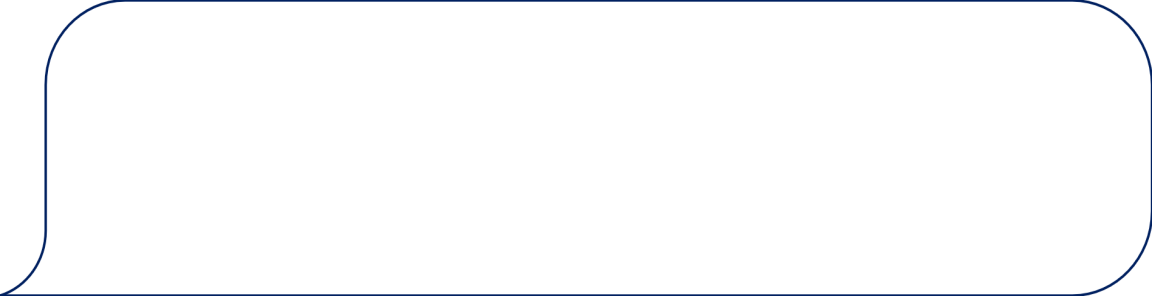 tay phải cầm viết, 
tay trái giữ vở
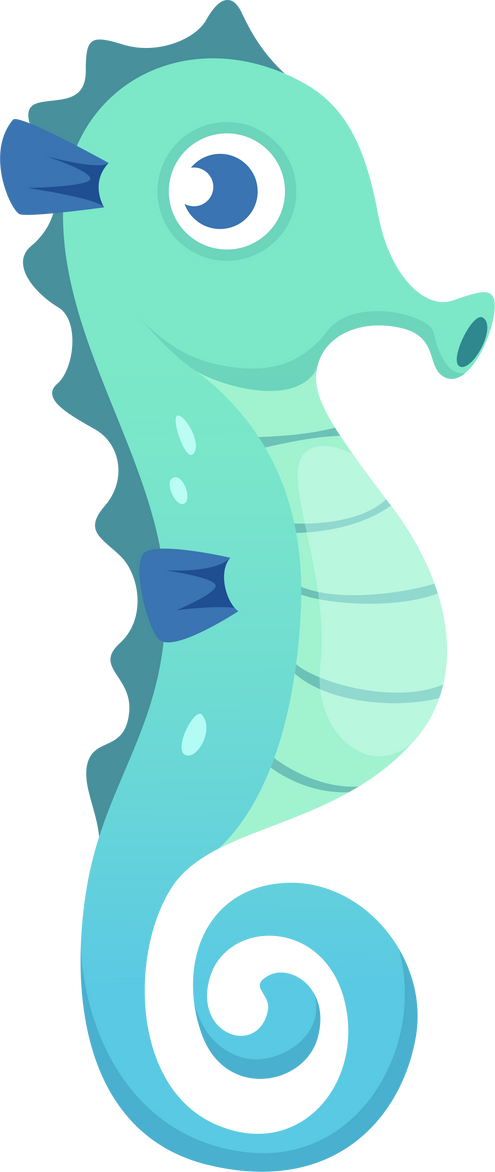 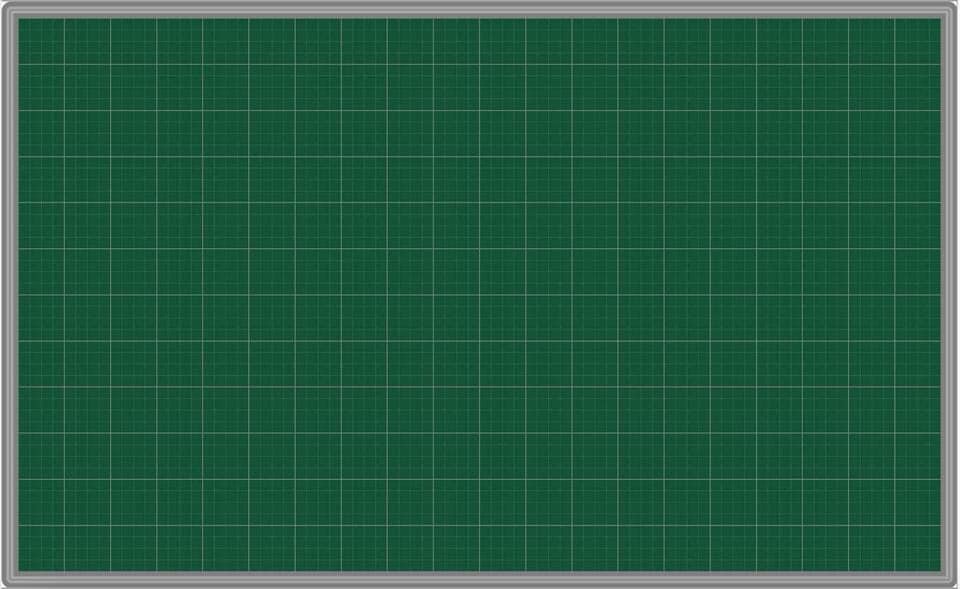 Chuyện bên cửa sổ
Bẵng đi một vài tuần, chẳng may cậu bé bị ốm. Lúc đã đỡ, phải
ở nhà một mình, buồn quá, cậu bé ra ngồi bên cửa sổ. Nhìn sang
sân thượng nhà bên, cậu thấy có đàn chim sẻ léo nhéo đến là nhộn.
Con bay, con nhảy, có con nằm lăn ςa giũ cánh, ςồi mổ đùa nhau…
nom vui quá.
Bài 2b/50. Chọn tiếng phù hợp thay cho ô vuông.
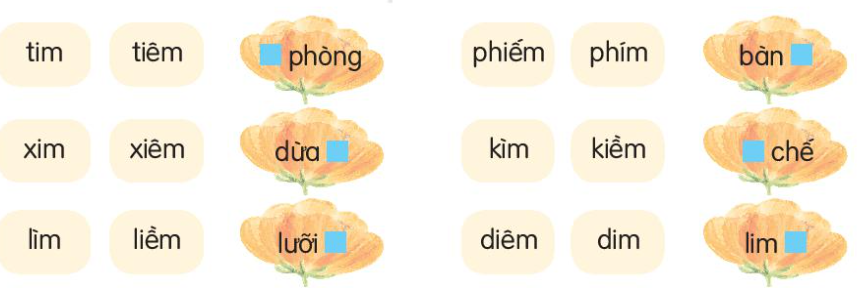 tiêm phòng
     dừa xiêm
     lưỡi liềm
     bàn phím
     kiềm chế
     lim dim
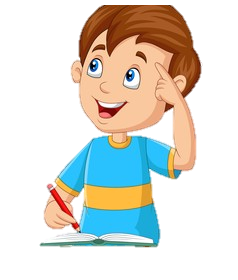 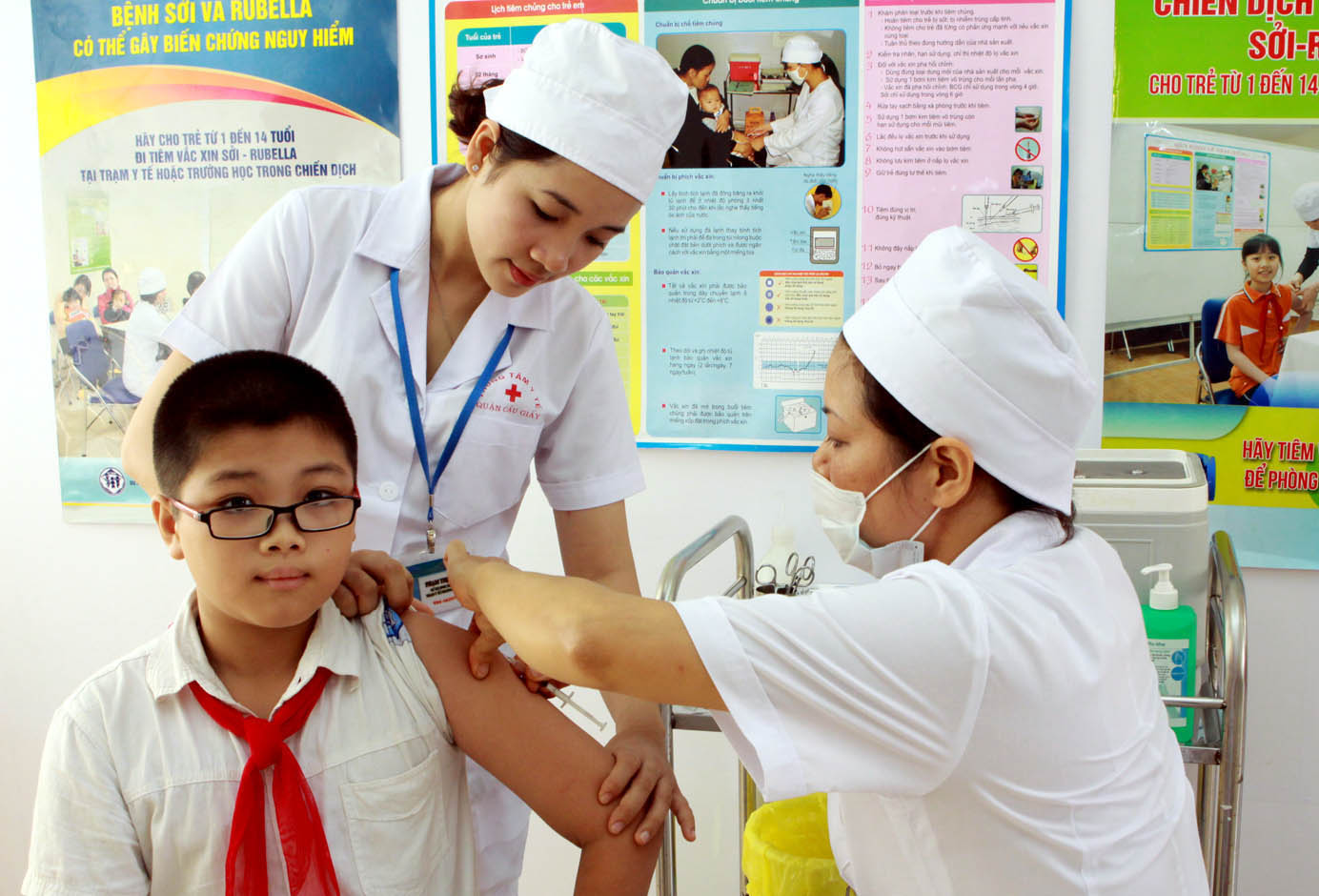 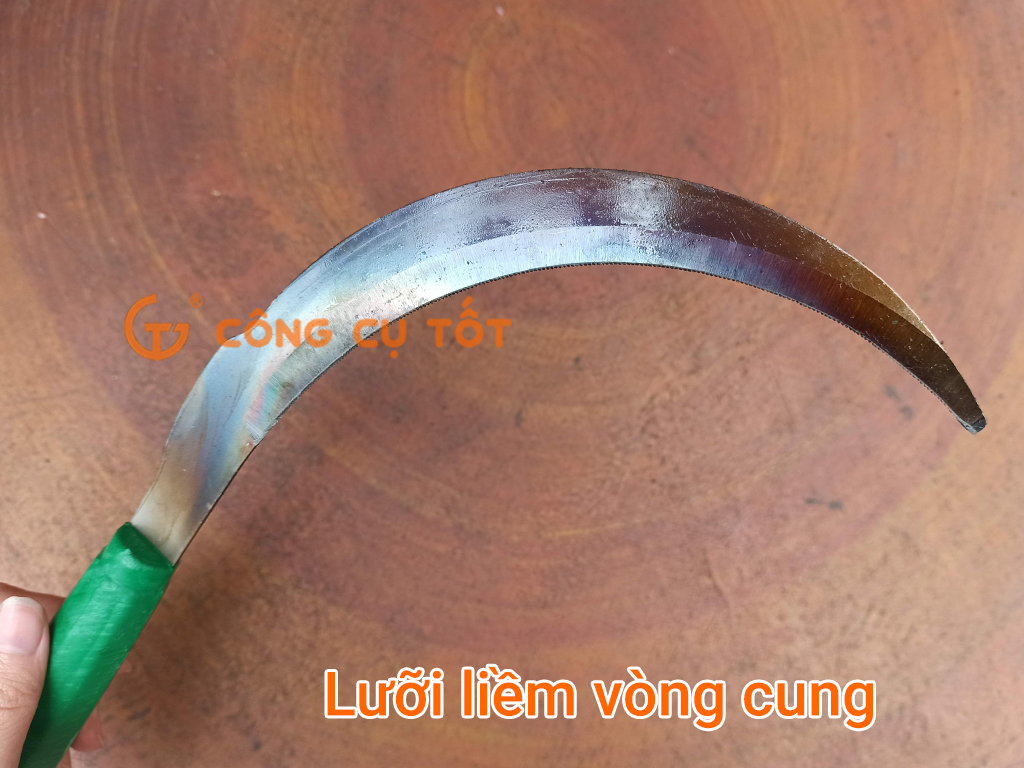 lưỡi liềm
tiêm phòng
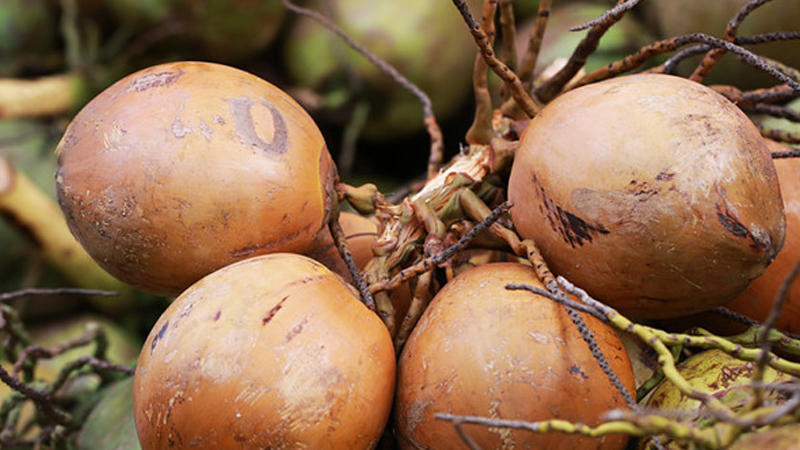 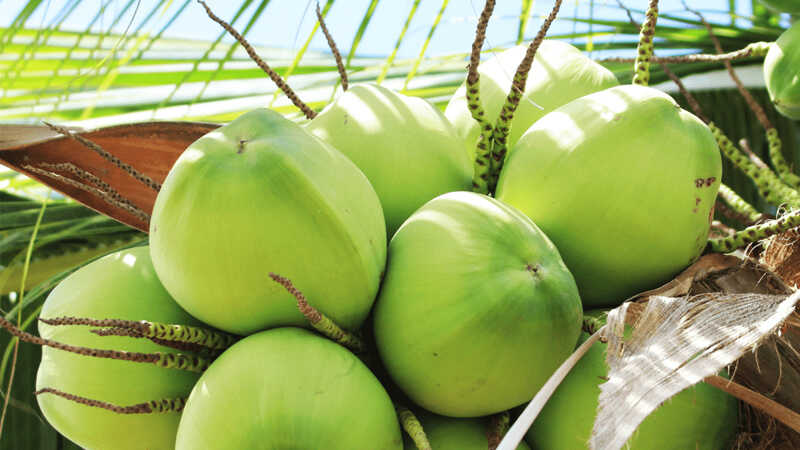 dừa xiêm
Bài 3/50: Đặt 2 câu với từ ngữ tìm được ở bài tập 2
tiêm phòng
 dừa xiêm
 lưỡi liềm
  bàn phím
 kiềm chế
lim dim
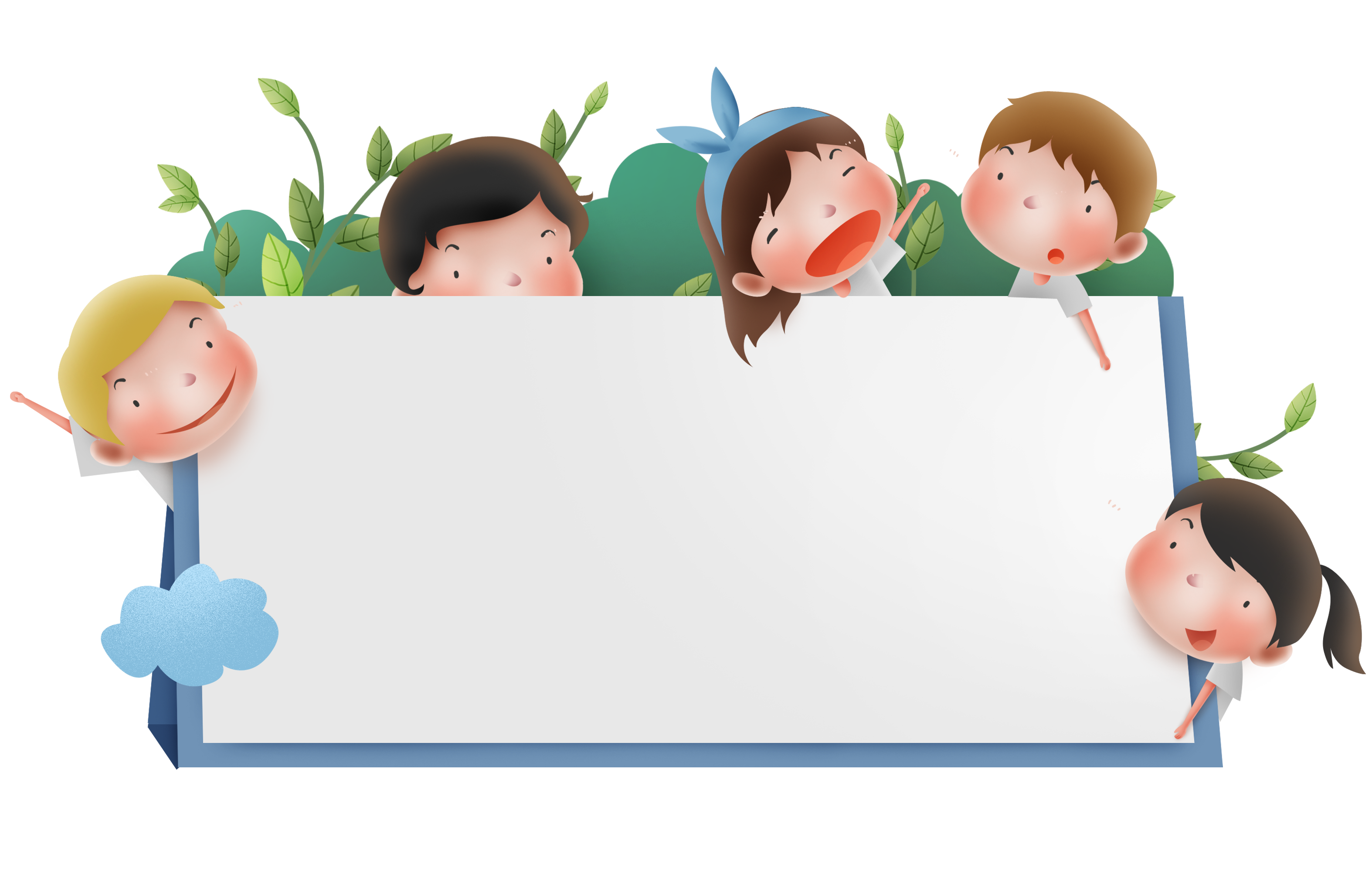 Em đã được tiêm phòng bệnh sởi.
Mặt trăng hình lưỡi liềm.
Nhà em có cây dừa xiêm.
Bé đang lim dim ngủ.
Thầy hướng dẫn em sử dụng bàn phím.
Chúng ta nên kiềm chế khi tức giận.
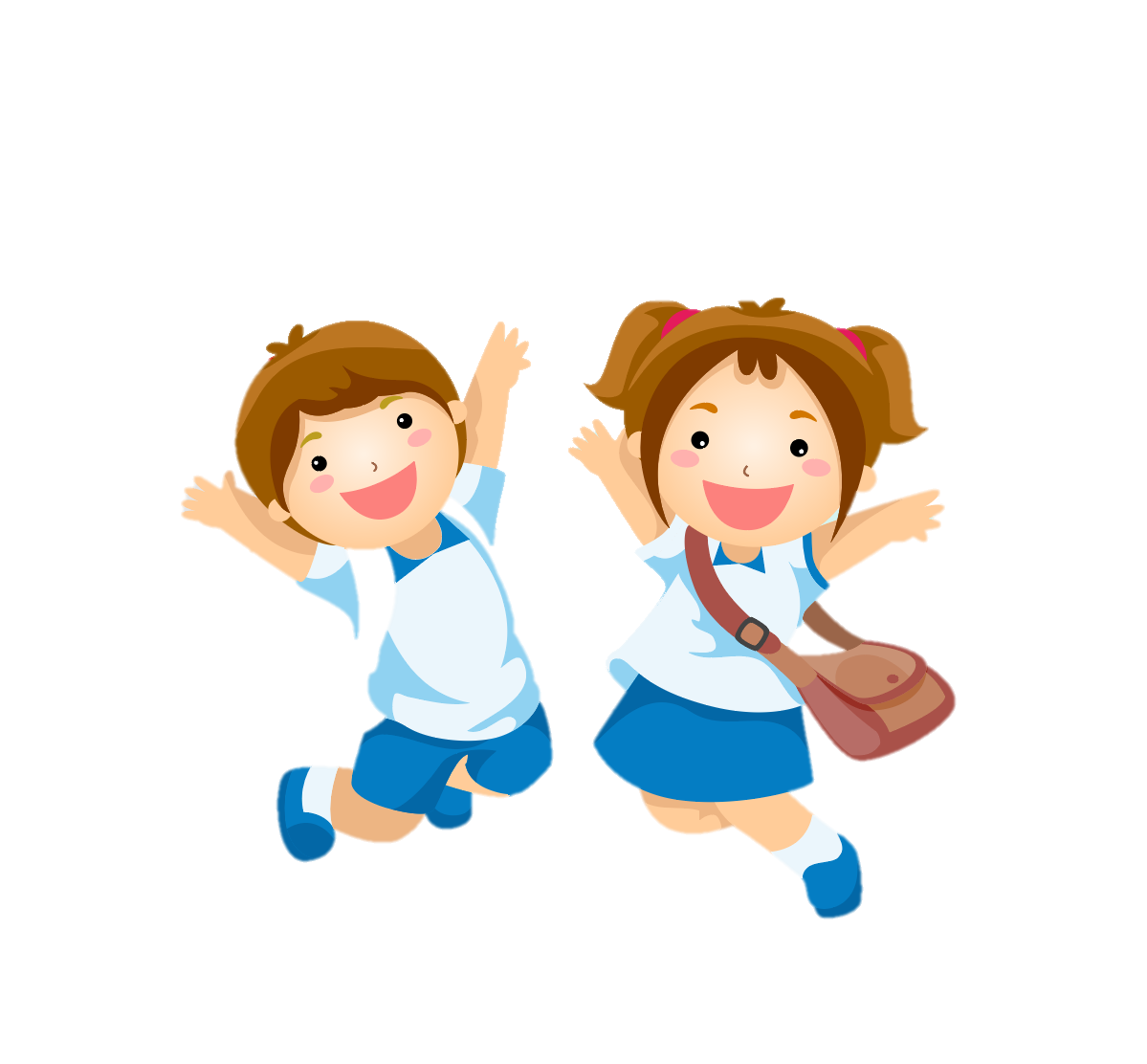 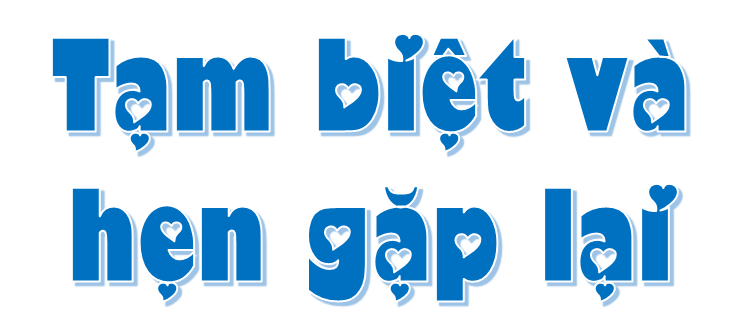 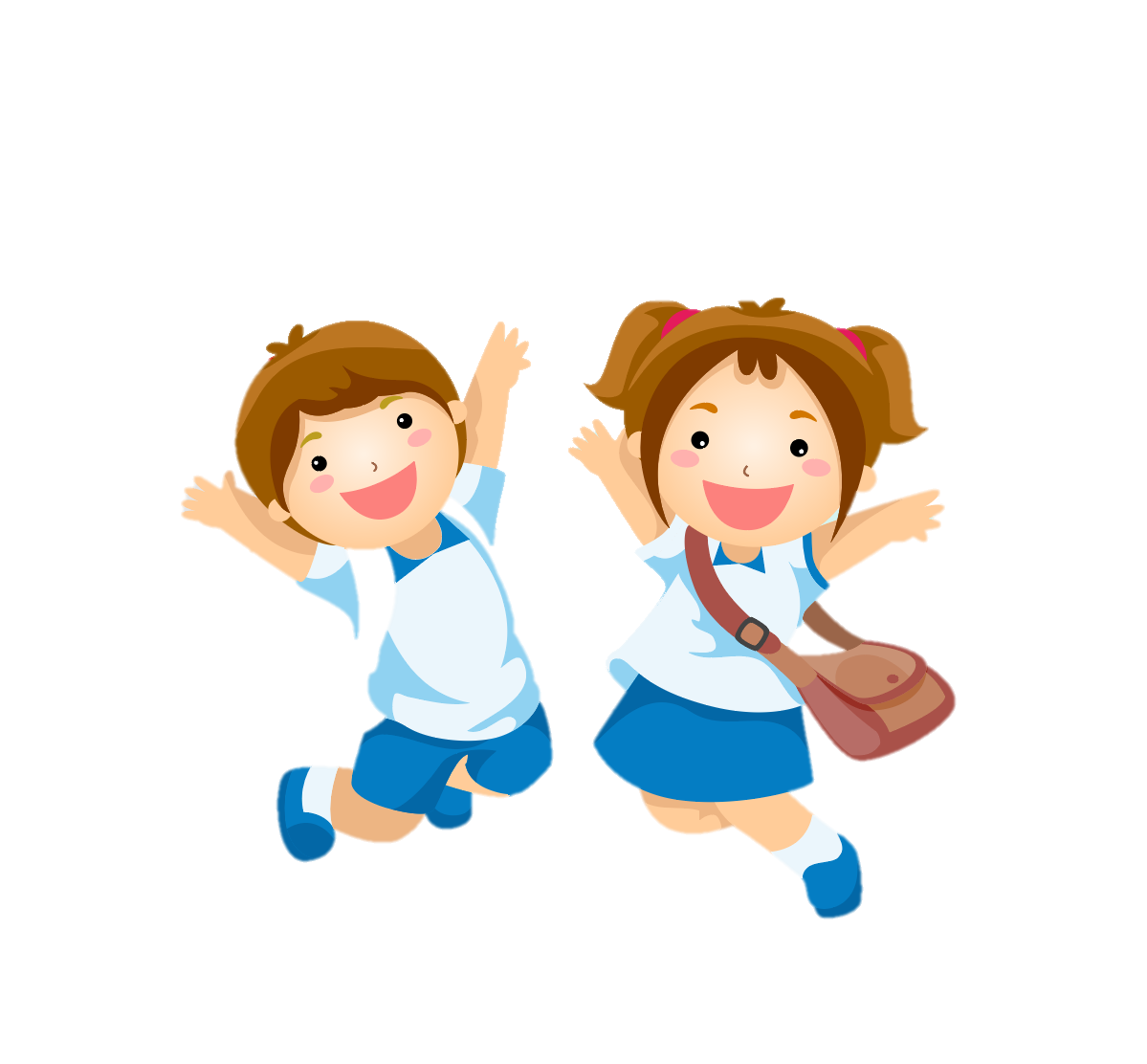 PHIẾU BÀI TẬP MÔN TIẾNG VIỆT
Bài 2b/50. Chọn tiếng thích hợp điền vào chỗ trống.
…………… phòng
tiêm
tim
bàn ……………
phím
phiếm
xiêm
dừa ……………
xim
…………..  chế
kiềm
kìm
lưỡi ..………….
liềm
lìm
dim
lim …………….
diêm